Прогноз потребности муниципального района (городского округа) в подготовке кадров в разрезе малых и средних предприятий
Постановление КМ РТ от 31.03.2014 № 208«Об утверждении Регламента прогнозирования потребности экономики Республики Татарстан в подготовке кадров и формирования государственного заказа Республики Татарстан на подготовку кадров с высшим и средним профессиональным образованием и ускоренную подготовку кадров»Органы местного самоуправления до 1 марта заполняют соответствующие отчетные формы в системе «БАРС.Web.Своды»
Распоряжение КМ РТ от 28.01.2020 № 173-рПеречень малых и средних предприятий Республики Татарстан, потребность которых в подготовке кадров рекомендуется учитывать при прогнозировании потребности муниципального образования в подготовке по образовательным программам высшего и среднего образования и в ускоренной подготовке кадров по программам профессиональной подготовки по профессиям рабочих, переподготовки рабочихВ 2020 году Перечень включает 750 предприятий
Протоколзаседания Кабинета Министров Республики Татарстан по вопросу рассмотрения результатов Республики Татарстан в Национальном рейтинге состояния инвестиционного климата в субъектах Российской Федерации№ 5-пк от 12.11.2019п.9. Муниципальным образованиям Республики Татарстан увеличить охват малых и средних предприятий, включаемых в формируемые в соответствии с ПКМ РТ  от 31.03.2014 № 208  перечни малых и средних предприятий Республики Татарстан, потребность которых в подготовке кадров  включается в соответствующие прогнозы.
ФОРМЫ ОТЧЕТНОСТИ
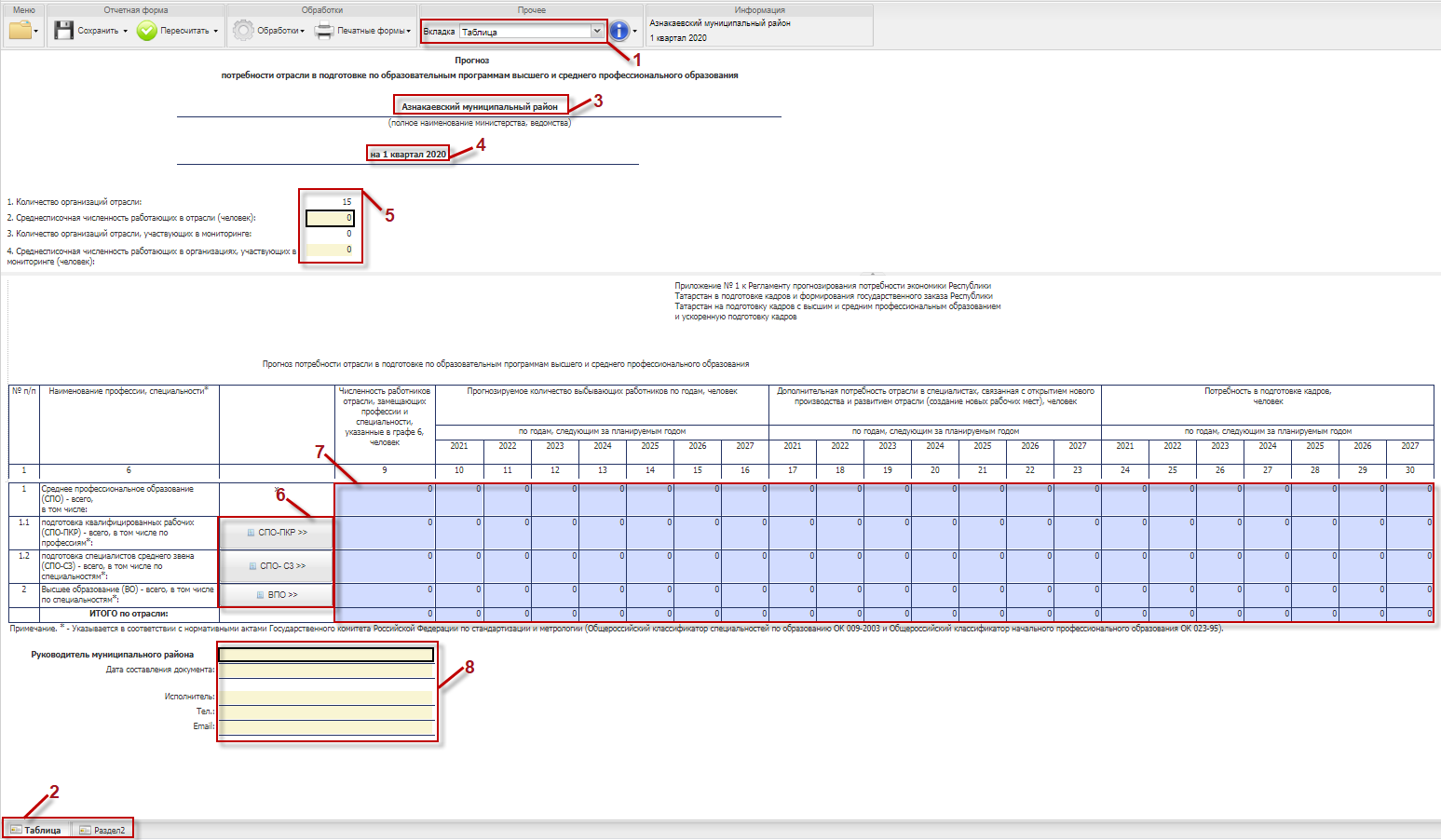 ФОРМЫ ОТЧЕТНОСТИ
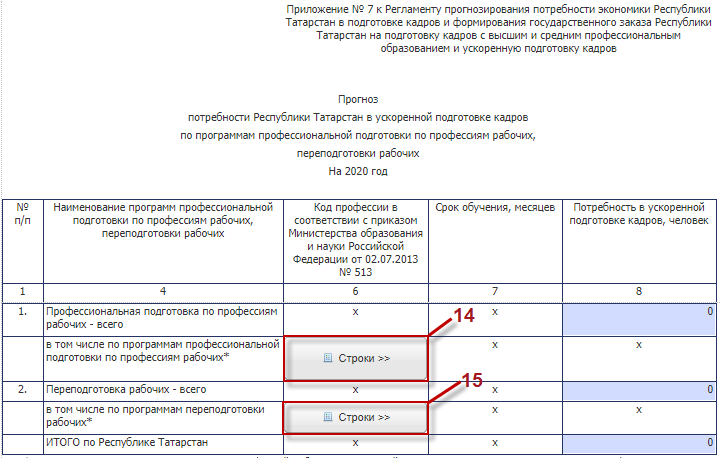 Техническая поддержка БАРС.Web.Своды8(843)516-96-96Методологическая поддержка8 (843)524-91-298 (843)524-91-45
8
БЛАГОДАРИМ ЗА ВНИМАНИЕ!